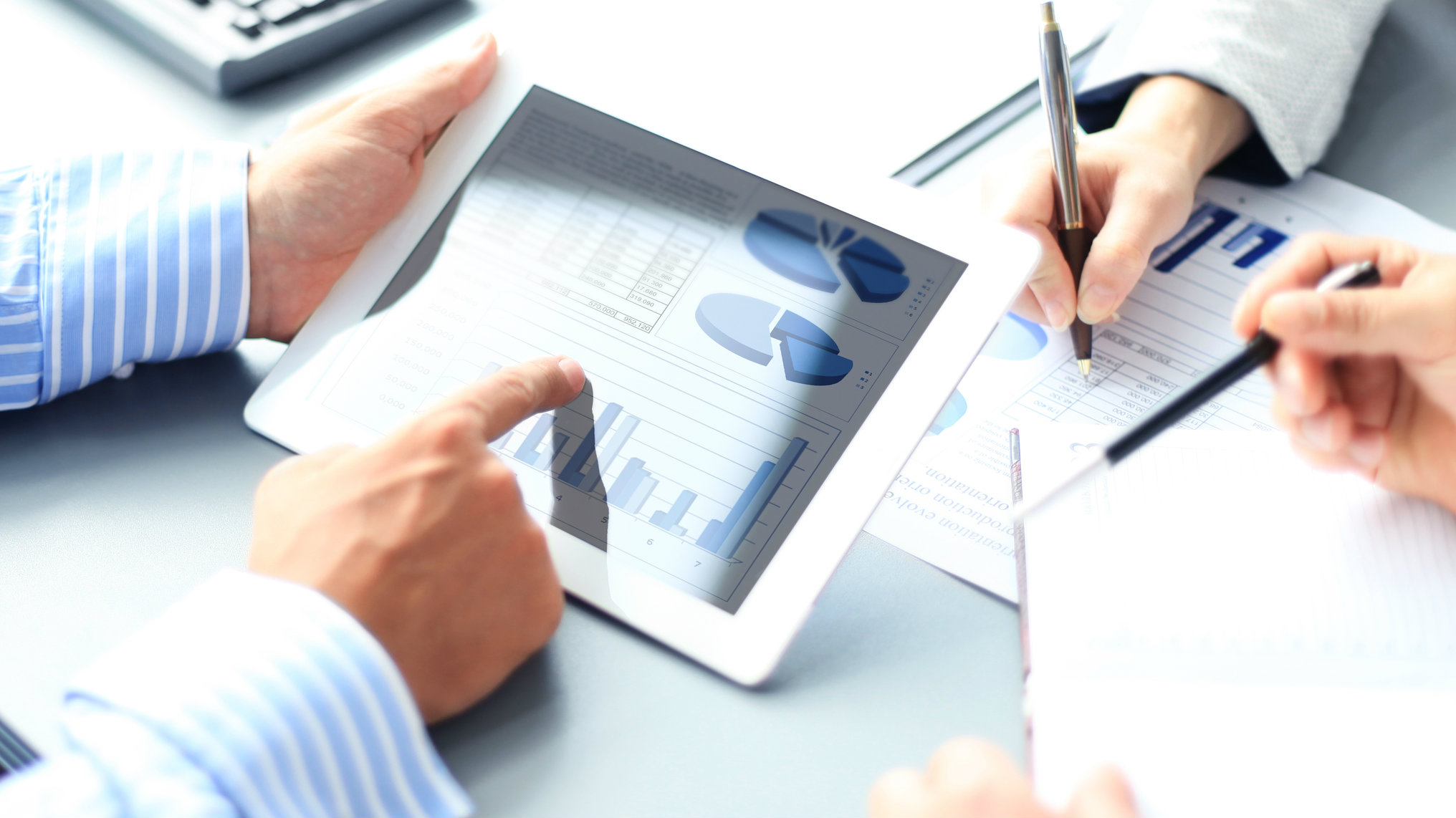 Measure KSub- Committee
Agenda
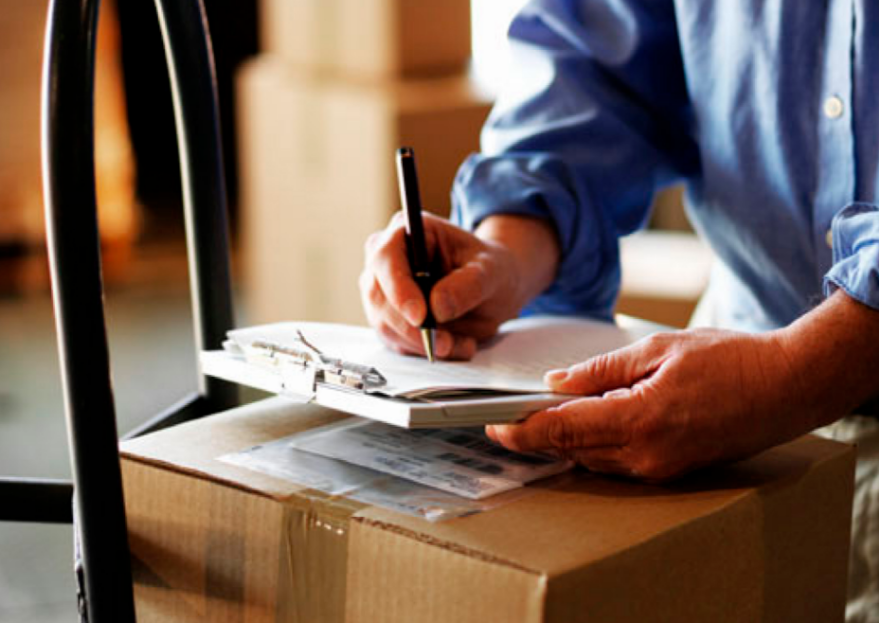 Review Measure K District -Specific Criteria and propose changes
Discuss Measure K Funding Appropriations
Align Measure K funding with the budget cycle
Review Measure K District-Specific Criteria and Propose Changes
On December
2018
11
The committee through County Counsel presented to the Board a New District-Discretionary Criteria
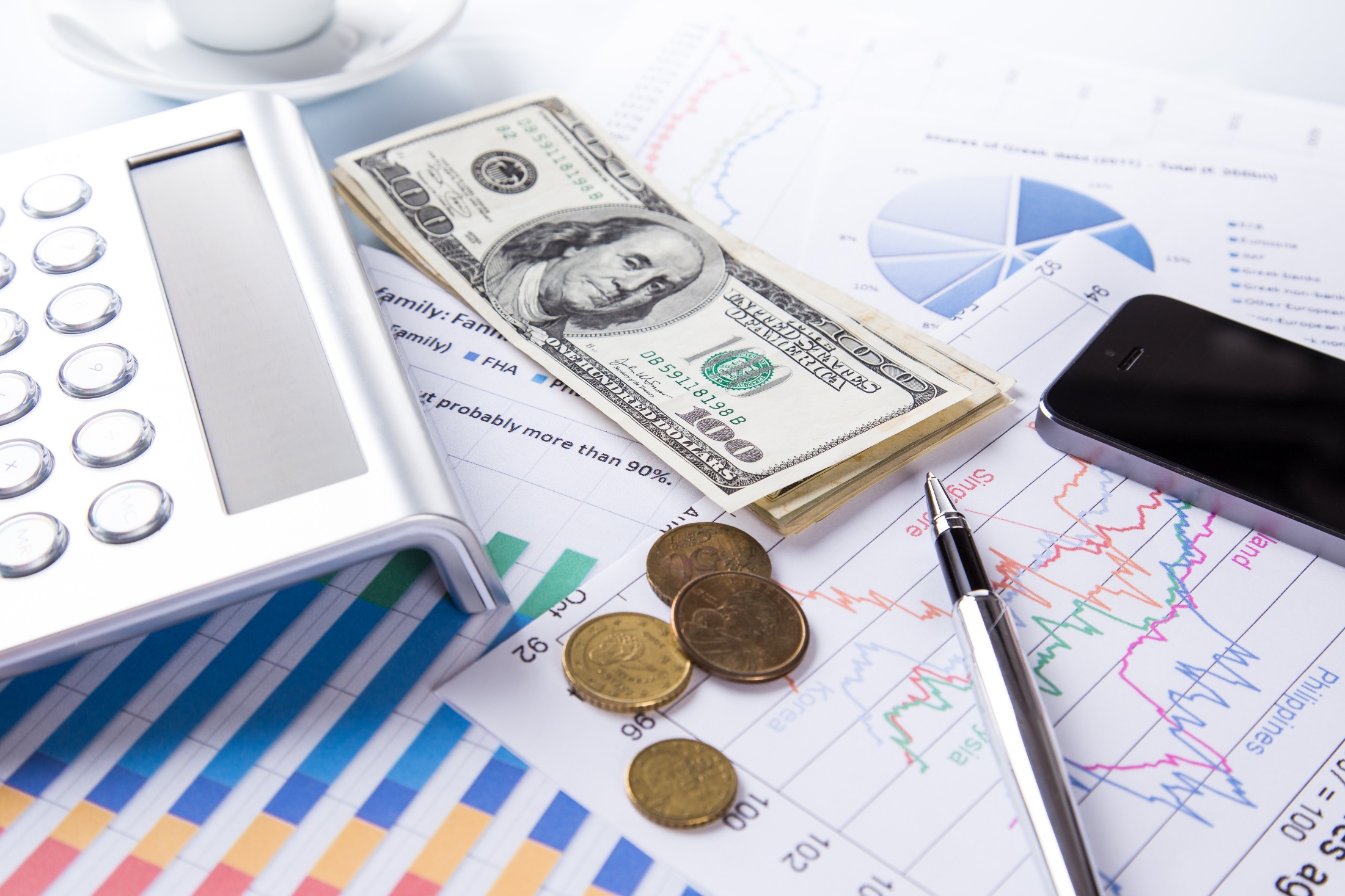 Measure K
Total: $86,924,111
Budget FY 2017-18
FAA
District Specific
Whole Person Care
Fire Engine Replacement
$42,750,000
One Time Allocations
Big Lift
SamTrans
Capital
Housing
$44,174,111
OngoingAllocations
ISD
Parks
Ongoing
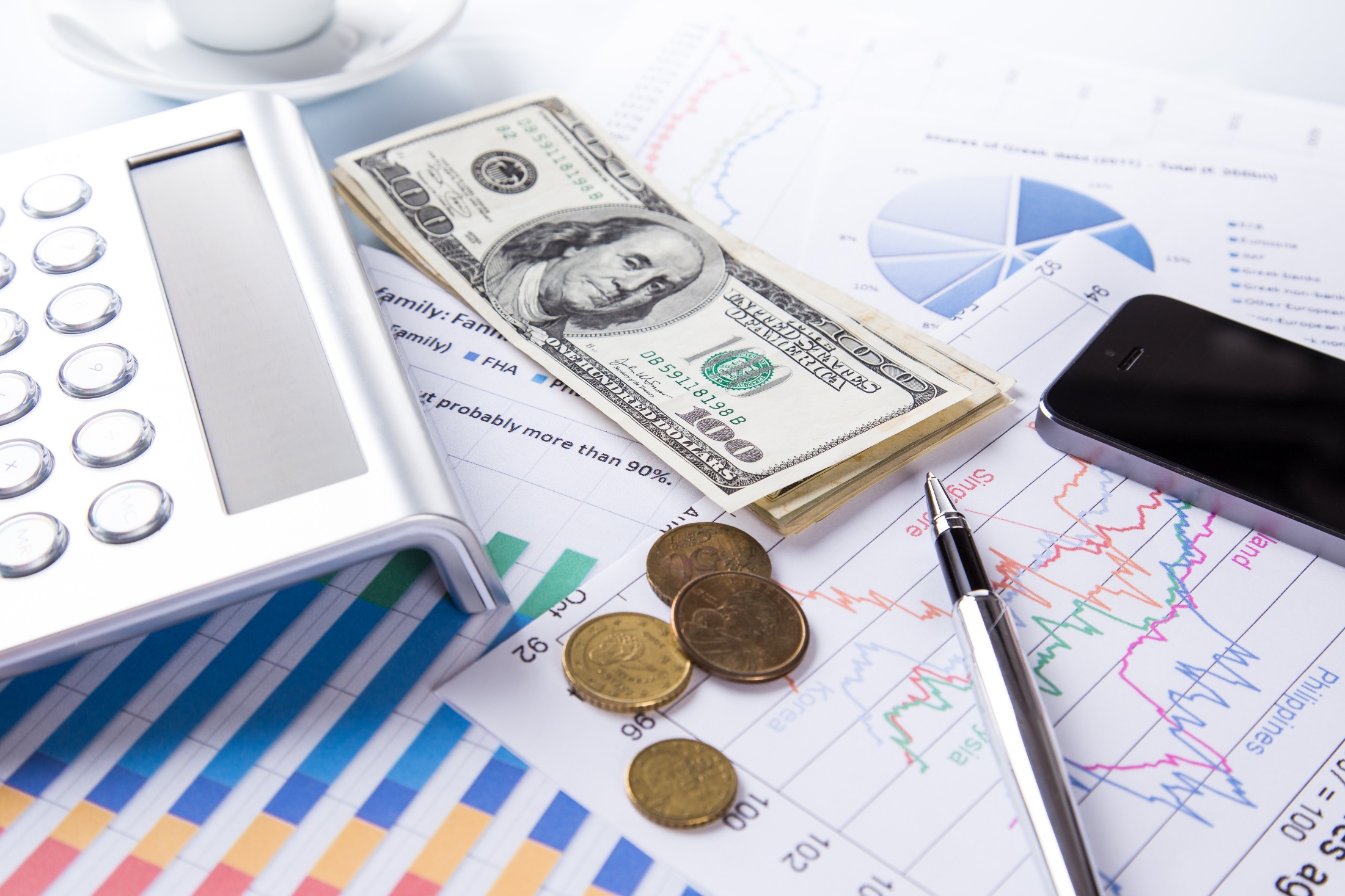 Measure K
Total: $83,980,114
Budget FY 2018-19
FAA
District Specific
$38,750,000 
One Time Allocations
Whole Person Care
Fire Engine Replacement
Big Lift
SamTrans
Capital
Housing
$45,230,114 
Ongoing Allocations
ISD
Parks
Ongoing
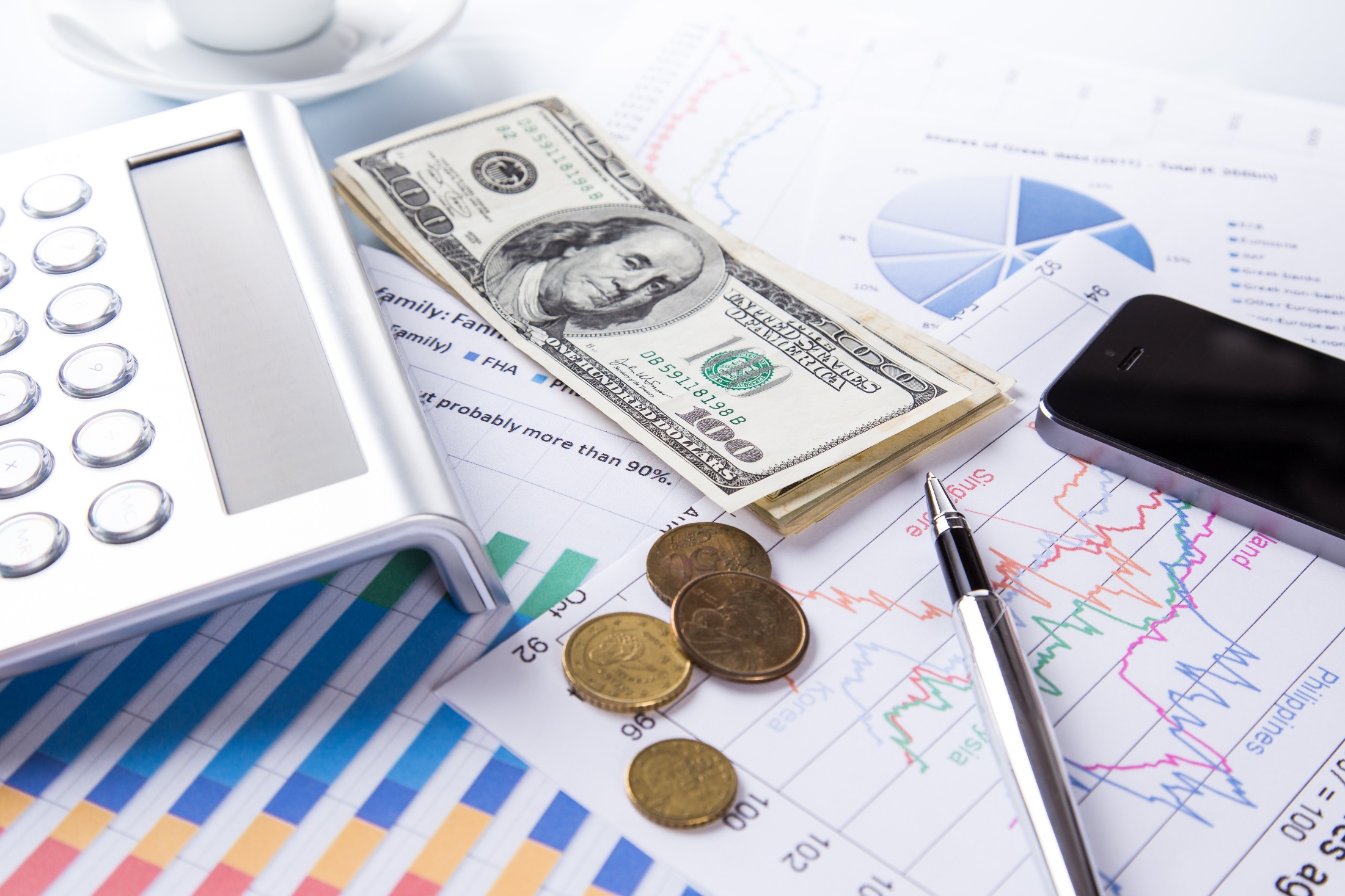 Measure K
Total: $35,200,114
Ongoing
Public Safety
Community,Parks & Environment
Older Adults & Veterans
Health & Mental Health
Homelessness
Youth & Education
Ongoing Example
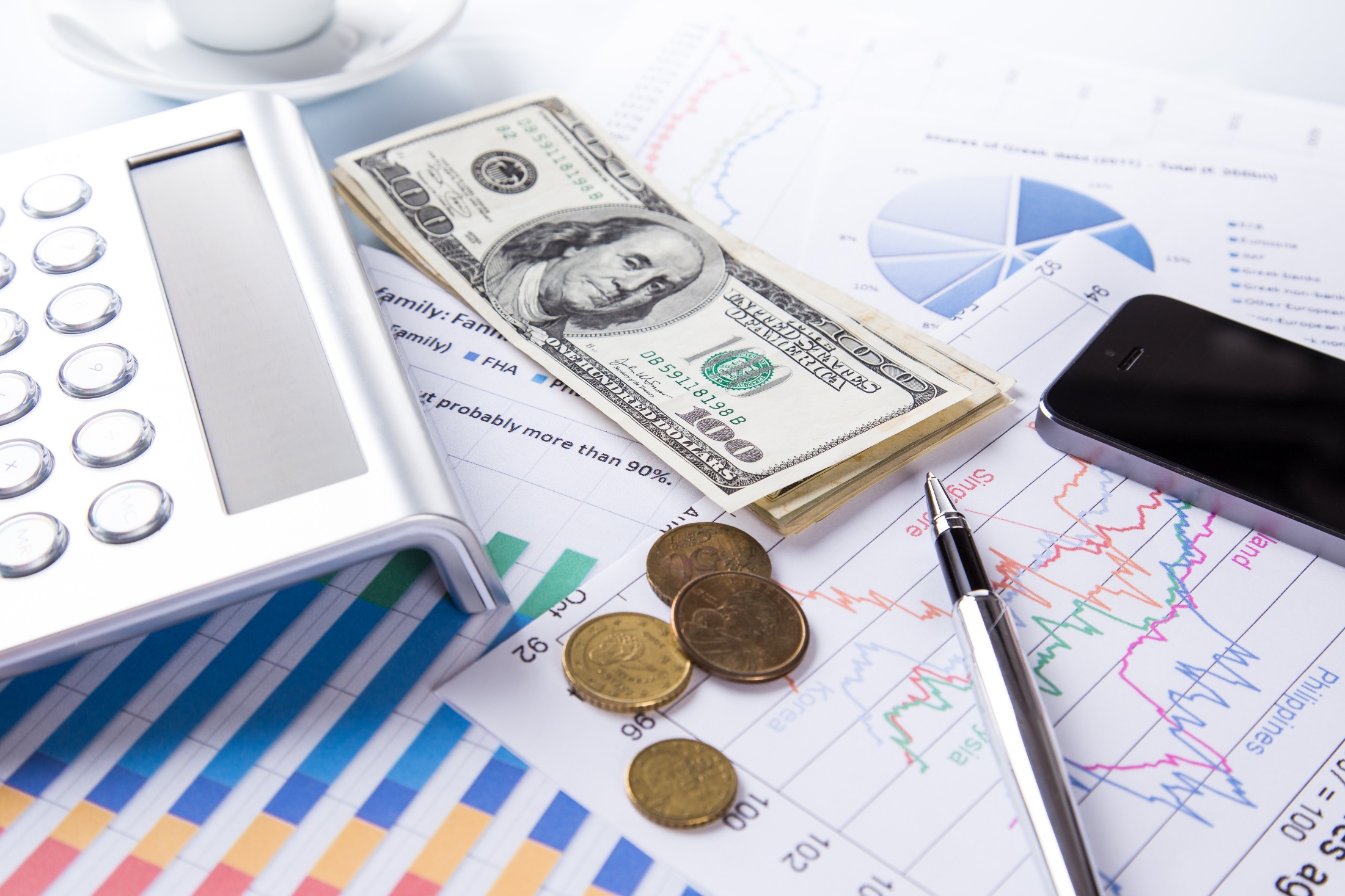 Measure K
Proposed
Budget FY 2019-21
Total: $89,000,000
District Specific
FAA
Whole Person Care
Fire Engine Replacement
Big Lift
Capitol
Housing
ISD
Parks
Ongoing Increase 3%
Measure K Housing Budget
*DOH is assuming a significant amount of State funding in pipeline projects.  Will need to work closely with partners to access additional awards.
Big Lift
Align Measure K Funding with the Budget Cycle